Smart Health – CSE 40816
University of Notre Dame
Spring 2020
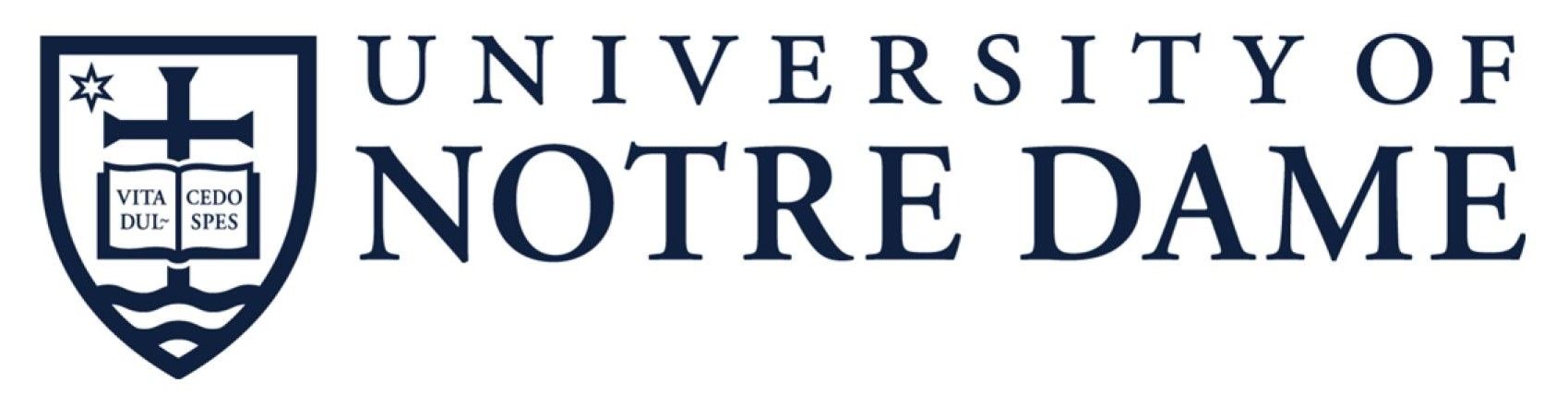 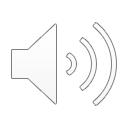 Mental Illnesses
Mental illness is a term that refers to disorders that are characterized by disturbances in thinking, mood, or behavior, or a combination thereof, associated with distress or impaired functioning

Mental illness can be caused by physical illnesses, biochemical abnormalities in the brain function, stress and other environment factors; often a combination of these factors contributes to causing a mental illness
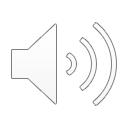 Computer Science and Engineering - University of Notre Dame
Signs and Symptoms
Symptoms are subjective feelings and sensations that the person is aware of
A person may say: “I feel low, sad, and depressed”
Signs are objective observable behaviors that the person demonstrates
A person may look very sad, and move and speak very slowly
The more symptoms and signs a person has, the more likely it is that she/he has a mental illness
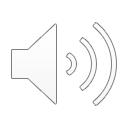 Computer Science and Engineering - University of Notre Dame
Common Signs
Agitation: Because the symptoms of mental illness can be very distressing, a person may become very agitated, upset, and restless
Anxiety: Very common symptom and sign of many serious mental illnesses, including depression and psychotic illnesses;  the person may show signs of excessive fear such as sweating, breathing very fast, and being agitated
Abnormal mood: In acute phases of mental illness, there are unusual or extreme qualities to the person’s mood; moods can also change very quickly from a reduced emotional response (indifference, apathy) to an extreme of emotions (ecstasy)
Confusion: This is a general term and could mean that the person is disoriented or incoherent (unable to conduct an understandable conversation)
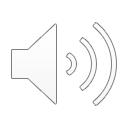 Computer Science and Engineering - University of Notre Dame
Common Signs
Incoherent speech: Persons with mental illness may not be able to conduct a coherent conversation; their speech may ramble from one unrelated topic to another, they may not be able to answer questions, and they may also talk about things that are strange or unrealistic or not speak at all
Changes in eating and sleeping: A marked change can also indicate a problem
Unusual beliefs or delusions: A person with a mental illness may have strange beliefs and ideas, such as someone trying to destroy them or that they have special powers, or that they are being persecuted or threatened in some way (being poisoned, followed, under threat of assassination)
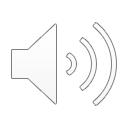 Computer Science and Engineering - University of Notre Dame
Common Signs
Hallucinations: Sometimes persons with mental illness experience disturbances in sensory perception (of sight, hearing, smell, taste, or touch); they may say that they are hearing voices or that they are feeling things in their body
Aggression or violent behavior: Although most people with a mental illness do not become aggressive, some may do so, and such persons can display any type of aggression (verbal, physical)
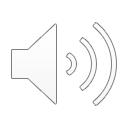 Computer Science and Engineering - University of Notre Dame
Common Signs
Appearance: In an advanced stage a person with mental disorder may look neglected, unwashed, or may not have changed their clothes for sometime, or may be dressed strangely
Other unusual behavior: The person may be wandering in the streets, appear to be homeless, may also walk into direct traffic, shout in the street, and become verbally abusive or aggressive to bystanders
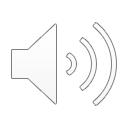 Computer Science and Engineering - University of Notre Dame
Types of Mental Illnesses
Adjustment Disorders (stress, sad, hopeless)
Anxiety Disorders (fear, worry, panic)
Dissociative Disorders (memory, identity, sense of self)
Eating Disorders (anorexia, bulimia)
Impulse-Control Disorders (temptation, urge, impulse)
Mood Disorders (depression, bipolar)
Personality Disorders (paranoia)
Psychotic Disorders (schizophrenia)
Sleep Disorders (apnea, narcolepsy)
Somatoform Disorders (hypochondriasis)
Substance Disorders (alcohol, drugs)
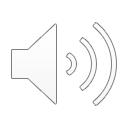 Computer Science and Engineering - University of Notre Dame
Identifying Psychological Disorders
Deciding what behaviors, thoughts, or feelings are “normal” or “abnormal” can be difficult
Normal is average for the majority of people. Using this definition of normality, deviation from the majority becomes the primary criteria for abnormality
Socially Unacceptable Behavior
Laughing is a healthy outlet for most people
Laughing all the time and especially in inappropriate situations, might be considered abnormal
Behavior that violates a society’s accepted norms
Unwritten rules
Culture-bound syndrome
Norms change over time
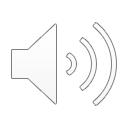 Computer Science and Engineering - University of Notre Dame
Maladaptivity
Behavior that impairs an individual’s ability to function adequately in everyday life
Example would be behavior that causes misery and distress rather than happiness and fulfillment
Example: Alcohol abuse is a behavior; alcohol abuse often has strong negative effects on the drinker’s health, work, and family life
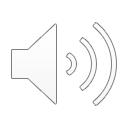 Computer Science and Engineering - University of Notre Dame
Anxiety Disorder
Phobic disorder (irrational fear)
Panic disorder (panic attacks)
Generalized anxiety disorder (excessive, ongoing anxiety about many different things)
Obsessive-compulsive disorder (uncontrollable, reoccurring thoughts and behaviors)
Stress disorders (physical, mental, or emotional stress)
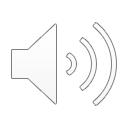 Computer Science and Engineering - University of Notre Dame
Generalized Anxiety Disorder (GAD)
Excessive or unrealistic worry about life circumstances that lasts for more then 6 months
Most common anxiety disorder 
Often people with GAD have other anxiety disorders too
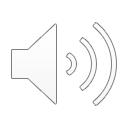 Computer Science and Engineering - University of Notre Dame
Psychological Views on Anxiety Disorders
Based on learning theorists ideas- if child picks up spiders and adult freaks out then child learns to be phobic
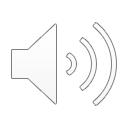 Computer Science and Engineering - University of Notre Dame
Biological Views on Anxiety Disorders
Born with disorders
Example: if one identical twin shows disorder, the other has a 45% chance of developing the same
Passed down through the gene pool; ancestors more likely to survive and reproduce if they had fears of real dangers, such as heights, snakes, etc.
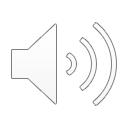 Computer Science and Engineering - University of Notre Dame
Obsessive-Compulsive Disorder (OCD)
Obsessions- unwanted thoughts or ideas that occur over and over again (fear of somebody breaking into the house)
Compulsive- repetitive ritual behaviors, often involving checking and/or cleaning something over and over again (rechecking the locks on windows and doors of the house a dozen times or more before can relax)
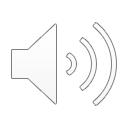 Computer Science and Engineering - University of Notre Dame
Post-traumatic Stress Disorder (PTSD)
Occurs after severe trauma: war, rape, child abuse, natural disaster, etc.
Not everyone who experiences a trauma will develop this
Symptoms can start up to 6 months after trauma and last for years
Acute stress disorder- similar to PTSD, but coming on sooner and not lasting as long

Flashbacks
Nightmares
Numbness of feeling
Avoidance of situations related to trauma
Difficulty sleeping and relaxing
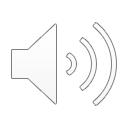 Computer Science and Engineering - University of Notre Dame
Dissociative Disorder
Do you sometimes space out during class?
Do you sometimes miss a turn/exit because you were thinking of something else?
Do you get so involved in a book or show that you don’t hear your name?
If you answered “yes” to any or all of the questions you have dissociated
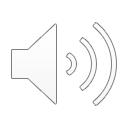 Computer Science and Engineering - University of Notre Dame
Dissociative Disorder
People will remove themselves mentally from a stressful/traumatic situation to reduce the anxiety
Sometimes people will lose their memory or identity: dissociative amnesia:
Forget the events surrounding a stressful/traumatic event
Can last a few days to years
Not associated with head injury
Common during war time or natural disasters
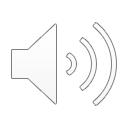 Computer Science and Engineering - University of Notre Dame
Dissociative Disorder
Dissociative Identity Disorder
Multiple personality disorder 
Two or more personalities within the same person
Each personality has different voice, personality, facial expression
Personalities control the individual when they are in that state
Common in children who have experienced severe abuse
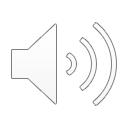 Computer Science and Engineering - University of Notre Dame
Depersonalization Disorder
Feelings of being outside body watching events going on around you
Again most often happens after traumatic or stressful event
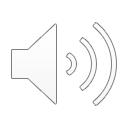 Computer Science and Engineering - University of Notre Dame
Mood Disorders
Extreme emotions that are not connected to “real” event or situatation
Depression- feelings of helplessness, hopelessness, worthlessness, guilt, sadness
Bipolar disorder- cycle of moods from depression to manic (elated, hyper-active, etc.)
Major depression is one of the most common mental illnesses, affecting 6.7% (more than 16 million) of American adults each year
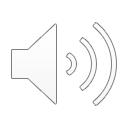 Computer Science and Engineering - University of Notre Dame
Depression Signs
Persistent depressed mood for most of day
Loss of interest or pleasure in all activities
Significant weight loss or gain due to changes
Sleeping more or less than usual
Speeding up or slowing down of physical and emotional reactions
Fatigue or loss of energy
Feelings of worthlessness or unfounded guilt
Reduced ability to concentrate or make meaningful decisions
Recurrent thoughts of death or suicide
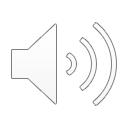 Potential Digital Biomarkers
”Easier”:
Avoiding social exposure, seclusion
Mobility and social exposure sensors
Sadness
Activity levels and types; entertainment choices
Repetitive behaviors & memory problems
Activity sensors
Sleep problems
Sleep quality & sleep pattern sensors
Substance
Gait, balance, sweating, heart rate, …
Tougher:
Personality, psychotic, eating, somatoform, …
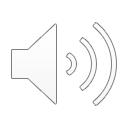 Computer Science and Engineering - University of Notre Dame
Example: MoodScope
Turn smartphone into “sensor”
Focus on daily mood assessment
Use only available low-power information
No audio/video sensing
No bio instrumentation 
Non-invasive
Application-independent
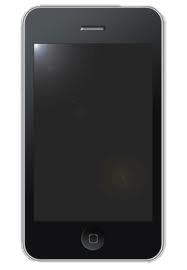 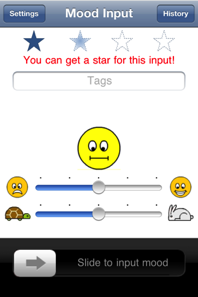 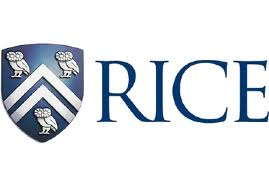 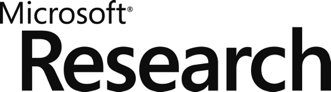 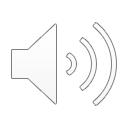 Computer Science and Engineering - University of Notre Dame
Mood Sensing
Affective Computing
Audio/Video-based
(AffectAura, EmotionSense)
Biometric-based
(Skin conductivity, 
Temperature, Pulse rate)
Captures expressions
Power hungry
Slightly invasive
Time series data
High cost of deployment
Requires skin contact
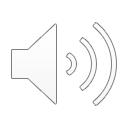 Computer Science and Engineering - University of Notre Dame
Mood Sensing
Usage trace-based
(MoodScope)
Passive; continuous
How to model mood?
Audio/Video-based
Captures expressions
Power hungry
Slightly invasive
Biometric-based
Very direct; fine-grained
High cost of deployment
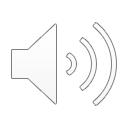 Computer Science and Engineering - University of Notre Dame
MoodScope
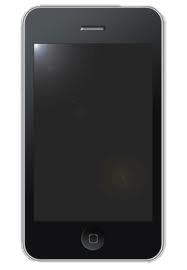 f (           ) =  mood
usage
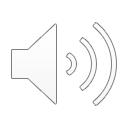 Computer Science and Engineering - University of Notre Dame
Valence-Arousal Model
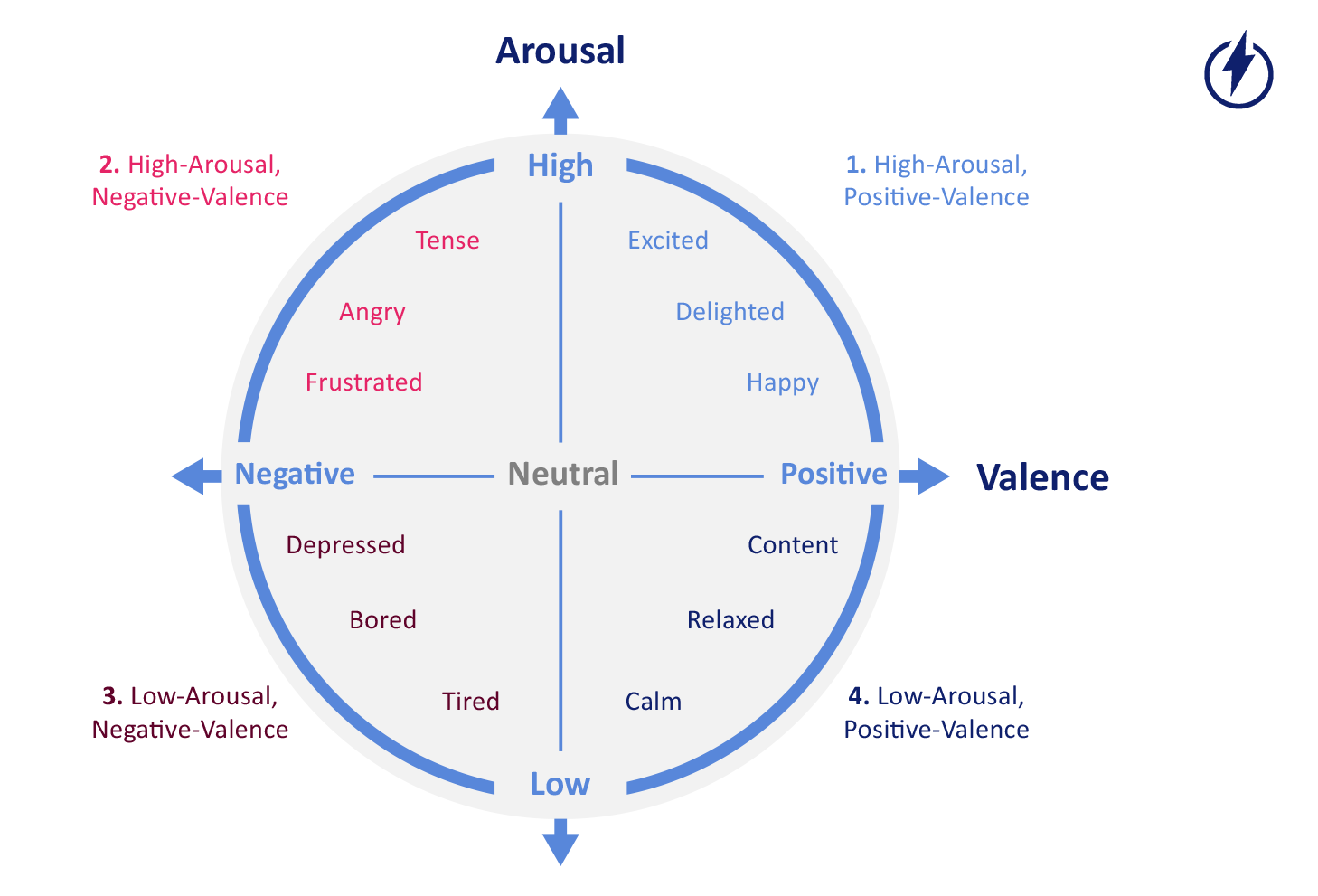 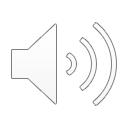 Computer Science and Engineering - University of Notre Dame
MoodScope
How is the user communicating?
Maybe people text more when they’re happy and call more when they are angry
Call mom when sad
Longer text messages
What apps is the user using?
Social applications
Games
Web Browser
Music player
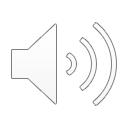 Computer Science and Engineering - University of Notre Dame
iPhone Livelab Logger
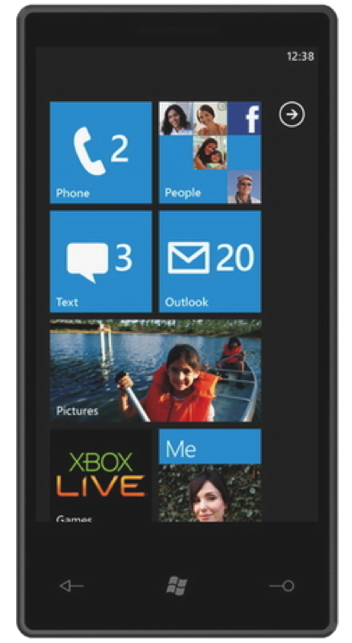 Web history
Phone call history
SMS history
Email history
Location history
App usage
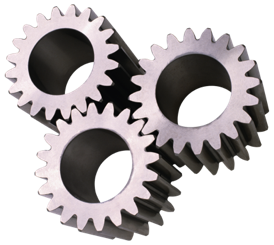 Adapted From C. Shepard, A. Rahmati, C. Tossel, L. Zhong, And P. Kortum, "Livelab: Measuring Wireless Networks And Smartphone Users In The Field," In Hotmetrics, 2010.
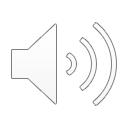 Mood Journaling App
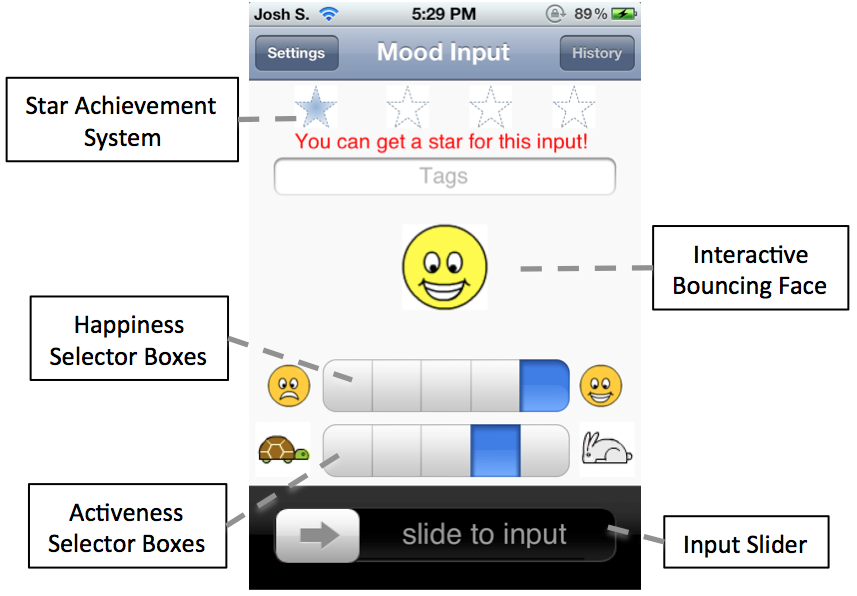 User-base
32 users aged between 18 and 29
11 females
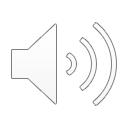 Sample Prediction
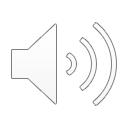 Error Distributions
Error2 of > 0.25 will misclassify a mood label
93% < 0.25 error2
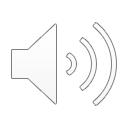 Personalized Training
All-user modelaccuracy
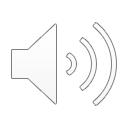 Personalized/All-user Hybrid Training
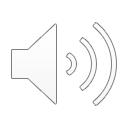 Resource-Friendly Implementation
Phone
Cloud
Inferred Mood
Mood Model
Mood Model
Current Usage
Model Training
Mood Inputs/
Usage Logs
Mood and Usage History
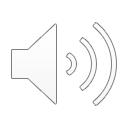 Assignment (Due 4/6, 9.25am EST)
Provide a brief summary of the reading assignment via Sakai; for this lecture there are no additional questions.
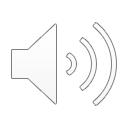 Computer Science and Engineering - University of Notre Dame